TOPICMETHODES OF LOCOMOTION IN BACTERIA
Bacterial Locomotion
Locomotion or motality is important characteristic of bacteria Bacterial locomotion is of three types.1. Flagellar2. Spirochaetal3. Gliding
1.FLAGELLAR MOVEMENT
Most motile bacteria move by use of flagella,threadlike locomotor appendages extending from the plasma membrane and cell wall.They are slender, rigid structure, about 20nm across and upto 15 or 20 meo meter long
STRUCTURE OF FLAGELLA
Bacteria flagellum is composed of three partsFILAMENT               The longest and most obvious portion is the filament ,which extend from the cell surface to the tip .BASAL BODY                      A basal body is embedded in the cell.The basal body attaches the flagellum to the cell wall and plasma membrane. It is composed of a small rod instead into a series of ring .
Hook                   A short, curved segmented, the hook is present outside the cell wall and connects filament to the basal body . The hook and basal body are quite different from the filament .Slightly wider than the filament , the hook is made of different protein subunit.
DIAGRAM OF FLAGELLA STRUCTURE
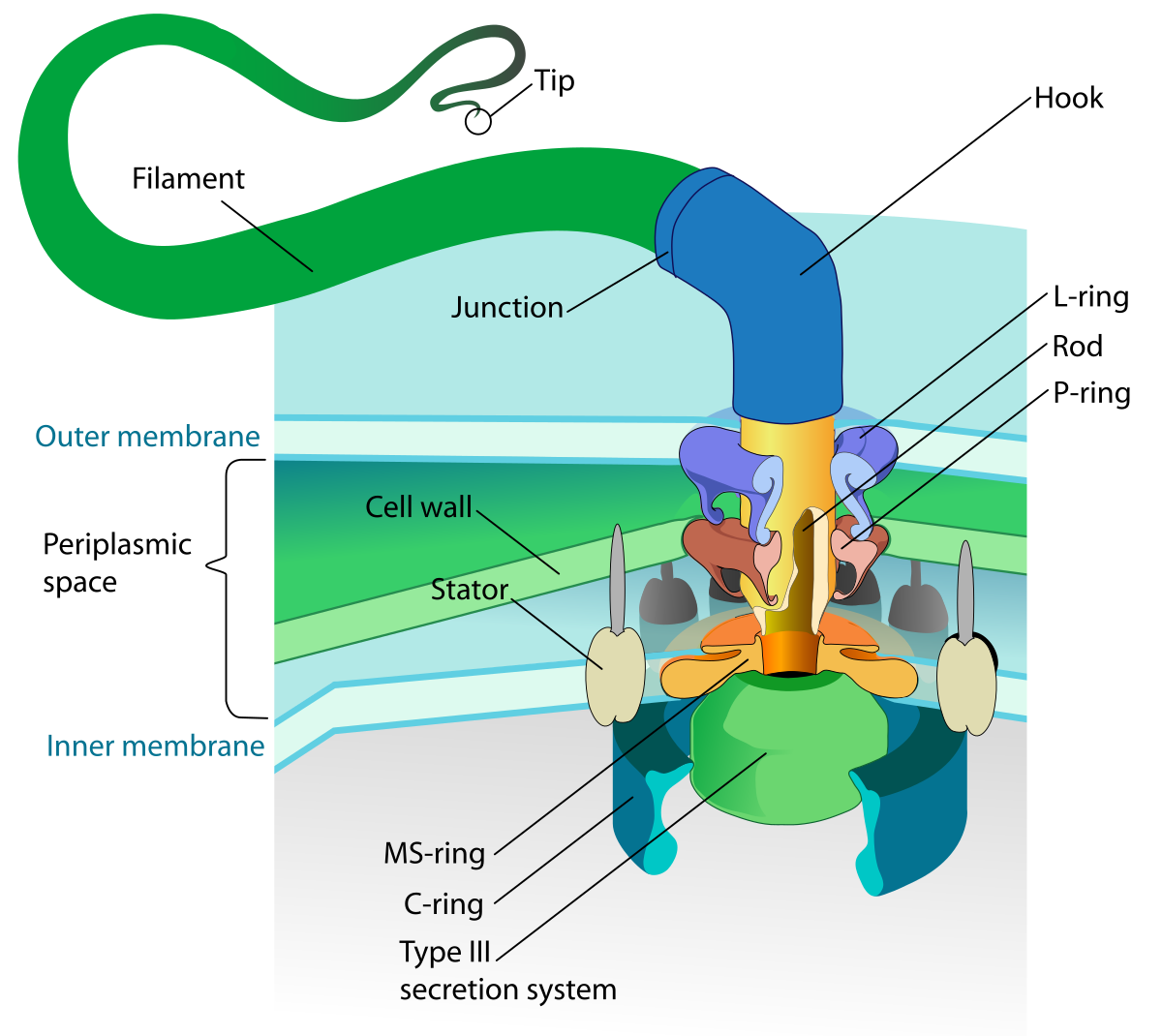 MECHANISM OF FLAGELLAR MOVEMENT
The filament is in the shape of a rigid helix, and the bacterium moves when the helix rotates .
The basal body act as motor and cause rotation .
Flagellar rotation determines the nature of bacterial movement.
CLASSIFICATION OF BACTERIA ON THE BASIS OF NUMBER OF FLAGELLA
Atrichos
              These bacteria has no flagella  i.e Corynebacterium diptherae
Monotrichous 
                          One flagellum is attached to the one end of bacterial cell .i.e.  Vibro cholerae.
Lophotrichous 
                         Bunch of flagella is attached to one end of the bacteria cell i.e Pseudomonas
Amphitrichous
                            Bunch of flagella arising from both end of the bacteria cell i.e Rhodospirillum
Peritrichous 
                     The flagella are evenly distributed surrounding the entire bacterial cell i.e Bacillus
Diagram
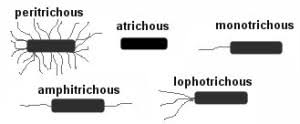 SPIROCHETE
Bacteria can move by mechanism other than flagellar rotation called as spirochetes
Spirochete shows several types of movement such as 
Flexing
Spinning 
Free swimming 
Creeping
As they  are flexible and helical bacteria and lack flagella.
Just within the cell envelop they have flagella like structure which are known as periplasmic flagella or axial fibrils.
The axial fibrils are present in the space between inner and outer membrane of cell envelope .
Spirochete structure
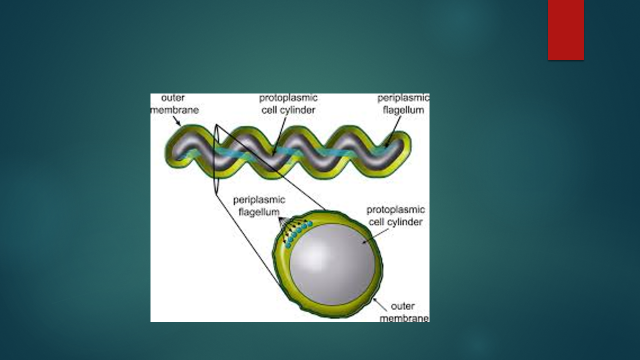 GLIDING MOVEMENT
Some bacteria such as the species of cyanobacteria and mycoplasma show gliding movement .When come in contact with to a solid surface .
However no organelles are associated with the movement .
They do not have flagellar structures either internally or externally but they secrete slimy substance like snails during locomotion .
The exact mechanism of gliding locomotion is still unknown but some scientists have suggested presence of fimbriae like appendages at the poles of glider cell.
The generation of contractile waves or surface tension or pushing by secreted slime was also proposed as possible mechanism of gliding .
GLIDING BACTERIA
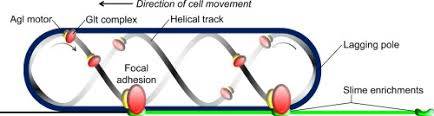 TAXIS
Bacteria also show movement in response to certain stimulus that is called as taxis .
There are three types of movement .
Chemotactic  : Movement due to chemical stimulus.
Phototactic     :Movement due to light stimulus .
Magnetotactic :Movement by detecting magnetic field of earth.
Reference.   
                    Prescott ,L.M                       Microbiology
/ THANK YOU /